Художественная литература
История
Новые поступления отдела гуманитарной литературы
Философия
Психология и педагогика
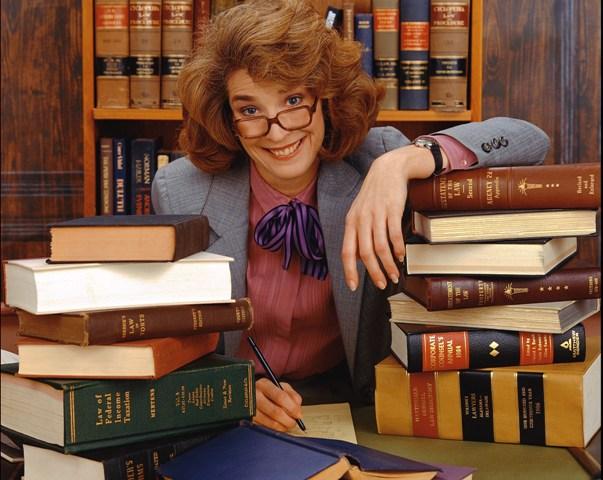 Правоведение
ИСТОРИЯ
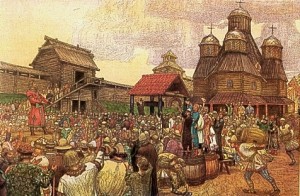 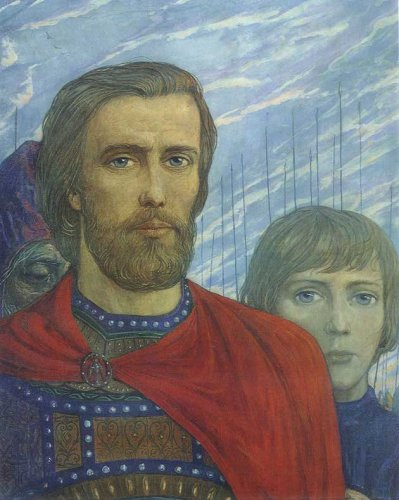 "Народ, не знающий
 или забывший свое прошлое, не имеет будущего!"  
Платон
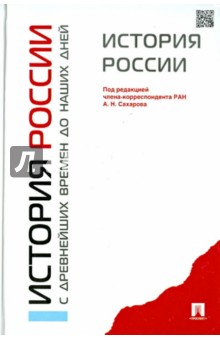 63.3(2)я73И 90История России с древнейших времен до наших дней : учебник для абитуриентов, студентов, преподавателей / А. Н. Сахаров, А. Н. Боханов, В. А. Шестаков ; под ред. д.и.н., проф. чл.-кор РАН А.Н. Сахарова. - М. : Проспект, 2015. - 768 с.63.3(2)я73И 90История России : учебник для абитуриентов, студентов вузов / А. С. Орлов [и др.] ; МГУ им. Ломоносова, ист. фак. - 2-е изд., перераб. и доп. - М. : Проспект, 2014. - 680 с. : цв.ил.
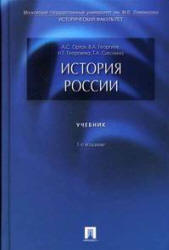 63.3(2)П 12Павленко Н. И. История России с древнейших времен до 1861 года : учебник / Н. И. Павленко, И. Л. Андреев, В. А. Федоров ; под ред. Н. И. Павленко ; Рекомендовано Мин-вом образования и науки. - 5-е изд., перераб. и доп. - М. : Юрайт, 2015. - 712 с. : карты. - (Бакалавр. Базовый курс).63.3(2)К 43Кириллов В.В. История России : учебное пособие / В. В. Кириллов; Рекомендовано Научно-метод. советом Мин-ва обр. и науки. - 6-е изд., перераб. и доп. - М. : Юрайт, 2015. - 665 с. - (Бакалавр. Академический курс).
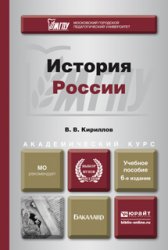 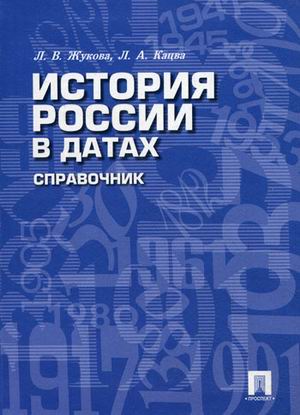 63.3(2)я2Ж 86Жукова Л.В. История России в датах : справочник для абитуриентов, студентов, преподавателей / Л. В. Жукова, Л. А. Кацва. - М. : Проспект, 2015. - 320 с.63.3(2)я73И 90История России в схемах : учебное пособие для абитуриентов, студентов вузов / А. С. Орлов [и др.] ; МГУ им. Ломоносова, ист. фак. - М. : Проспект, 2015. - 304 с. : табл.63.3(2)я7Х 91Хрестоматия по история России : учебное пособие  для уч-ся средней школы, абитуриентов / А. С. Орлов [и др.] ; МГУ им. Ломоносова, ист. фак. - М. : Проспект, 2015. - 592 с.
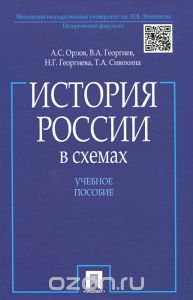 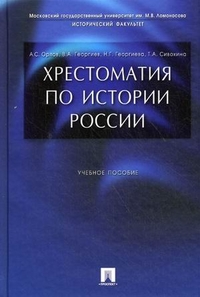 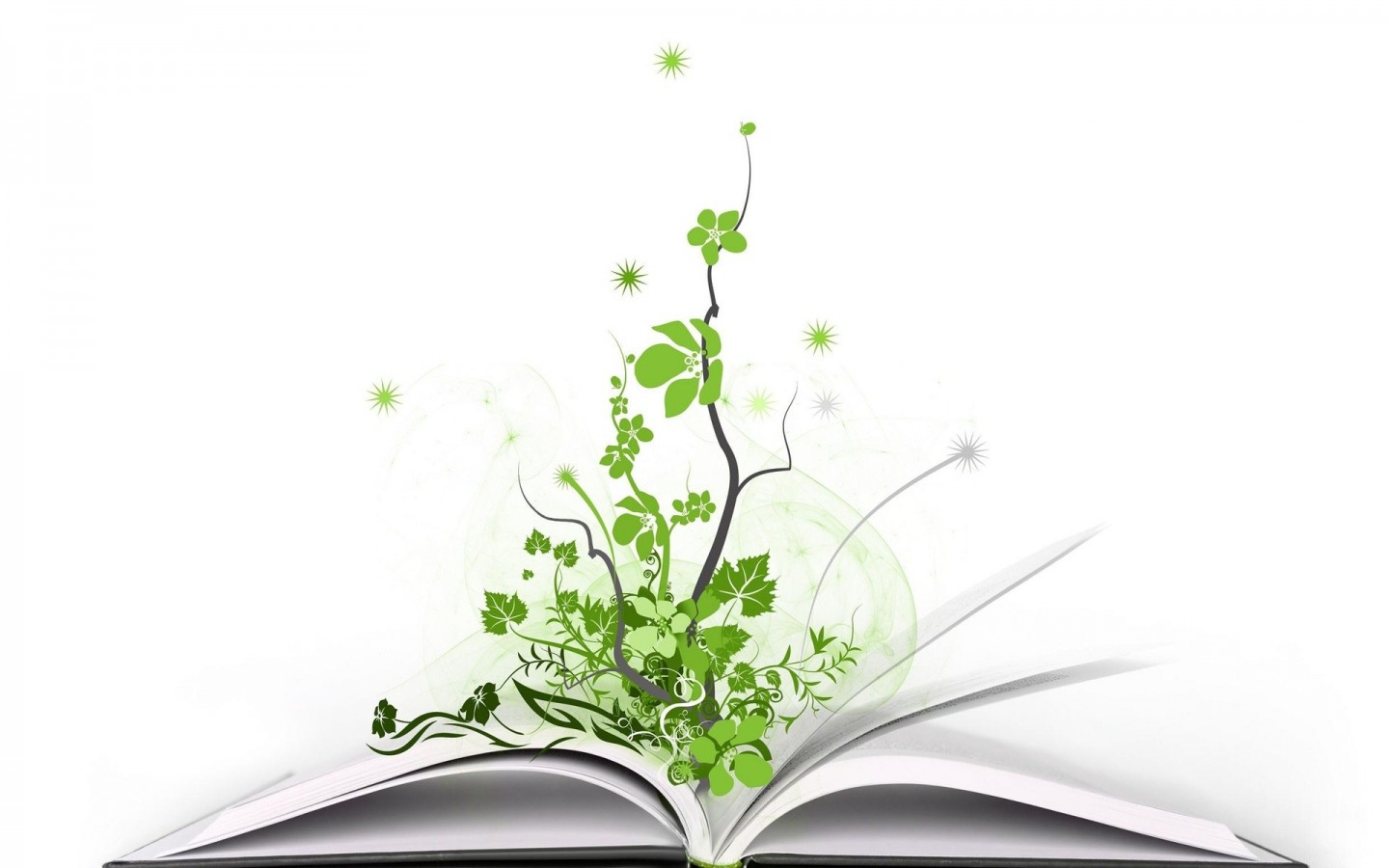 ФИЛОСОФИЯ
«Во всякой философской системе безусловно отражается настроение души ее создателя»
            Владимир Вернадский
87я73А 47Алексеев П. В. Философия : учебник / П. В. Алексеев, А. В. Панин ; МГУ им. Ломоносова. - 4-е изд., перераб. и доп. - М. : Проспект, 2015. - 592 с. - (Классический университетский учебник).87А 47Алексеев П.В. Власть. Философия. Наука :монография / П. В. Алексеев. - М. : Проспект, 2014. - 448 с.
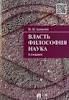 87я73Г 93Губин В. Д. Философия : учебник для абитуриентов, студентов, преподавателей вузов / В. Д. Губин. - М. : Проспект, 2014. - 336 с.87я73Р 17Разин А.В. Философия : учебное пособие для студентов вузов / А. Г. Спиркин ; МГУ им. Ломоносова, филос. фак., УМО. - 2-е изд., перераб. и доп. - М. : Проспект, 2015. - 496 с. - (Философский факультет МГУ).
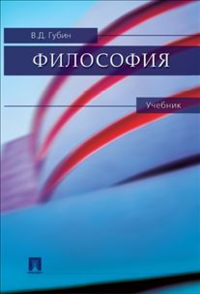 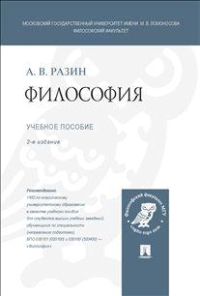 87С 72Спиркин А.Г. Философия : учебник / А. Г. Спиркин ; Рекомендовано УМО. - 3-е изд., перераб. и доп. - М. : Юрайт, 2015. - 828 с. - (Бакалавр. Академический курс). 72я73Б 94Бучило Н.Ф. История философии и науки : учебное пособие для аспирантов  / Н. Ф. Бучило, А. И. Исаев ; МОиН РФ, МГЮА им. О.Е. Кутафина. - М. : Проспект, 2011. - 432 с.
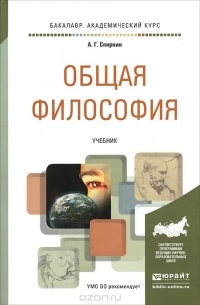 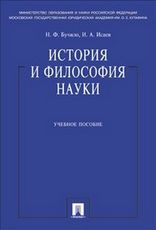 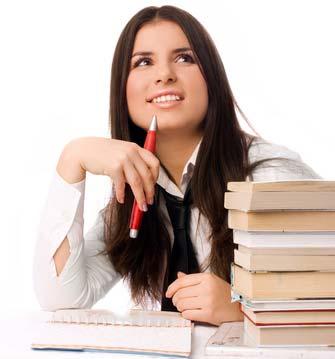 ПСИХОЛОГИЯ И ПЕДАГОГИКА
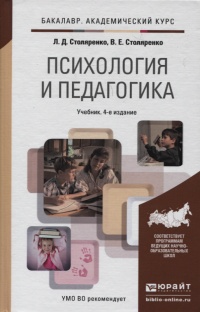 88С 81Столяренко Л.Д. Психология и педагогика : учебник / Л. Д. Столяренко, В. Е. Столяренко ; Рекомендовано УМО. - 4-е изд., перераб. и доп. - М. : Юрайт, 2015. - 509 с. - (Бакалавр. Академический курс).
ХУДОЖЕСТВЕННАЯ ЛИТЕРАТУРА
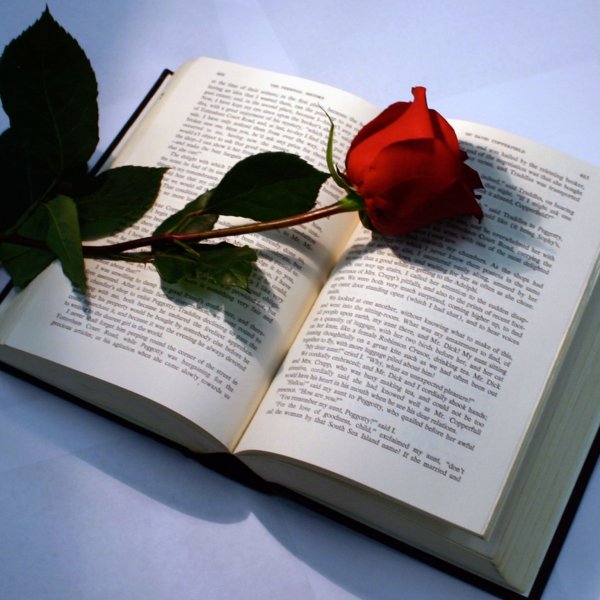 «В книгах заключено особое очарование; книги вызывают в нас наслаждение: они разговаривают с нами, дают нам добрый совет, они становятся живыми друзьями для нас».
Франческо Петрарка
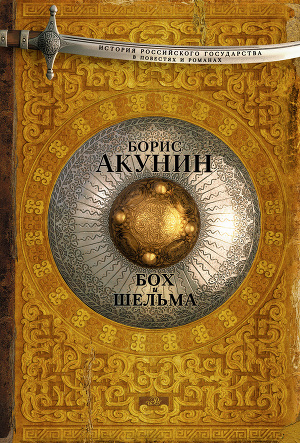 Современная русская проза
Р2А 44Акунин Б. Бох и шельма : повести / Б. Акунин. - М. : АСТ, 2015. - 302 с. : ил. - (История Российского государства).Р2В 27Веллер М. Странник и его страна / М. Веллер. - М. : АСТ, 2015. - 511 с. : ил.
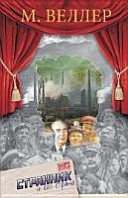 Р2Т 52Толстая Т. Невидимая дева / Т. Толстая ; ред. Е. Шубина. - М. : АСТ, 2015. - 471 с.Р2Т 52Толстая Т. Легкие миры / Т. Толстая ; ред. Е. Шубина. - М. : АСТ, 2015. - 477 с. Р2С 79Степнова М. Безбожный переулок : роман / М. Степнова ; ред. Е. Шубина. - М. : АСТ, 2015. - 382 с.
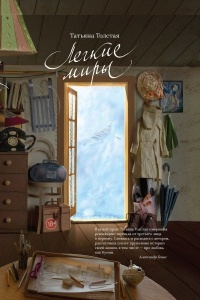 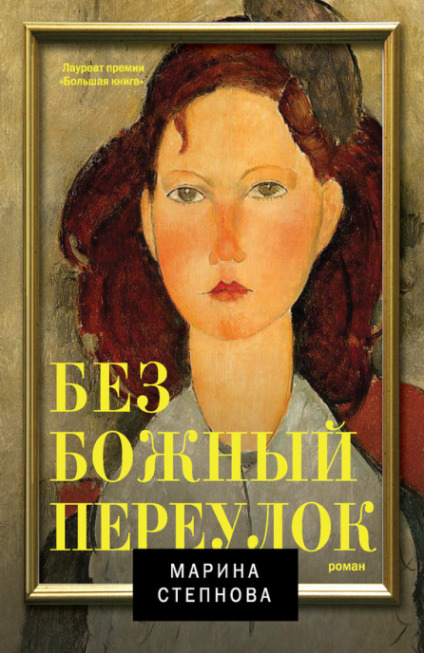 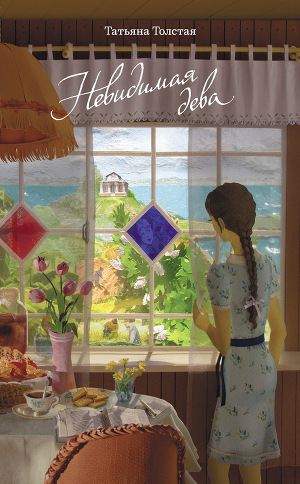 Рекомендуем прочитать
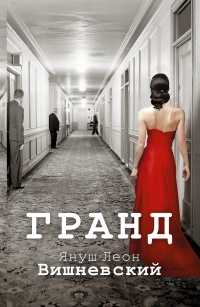 Иностранная литература
И(Пол.)В 55Вишневский, Януш Леон. Гранд : роман / Я. Л. Вишневский ; пер. с пол. М. Тогобецкой. - М. : АСТ, 2014. - 382 с.И(Амер.)К 41Кинг С. Мистер Мерседес : роман / С. Кинг ; пер. с англ. В. Вербера. - М. : АСТ, 2015. - 479 с. - (Темная башня).
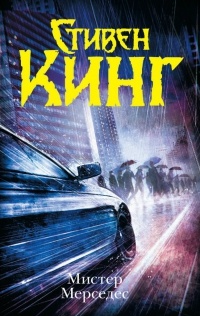 Уважаемые читатели! Представленные издания можно получить в отделе гуманитарной литературы научной библиотеки ЧГМА.Наш адрес: ул. Балябина, 14.
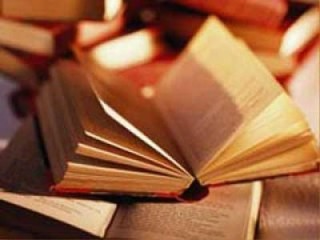 Выставку подготовила 
Т. Трухина